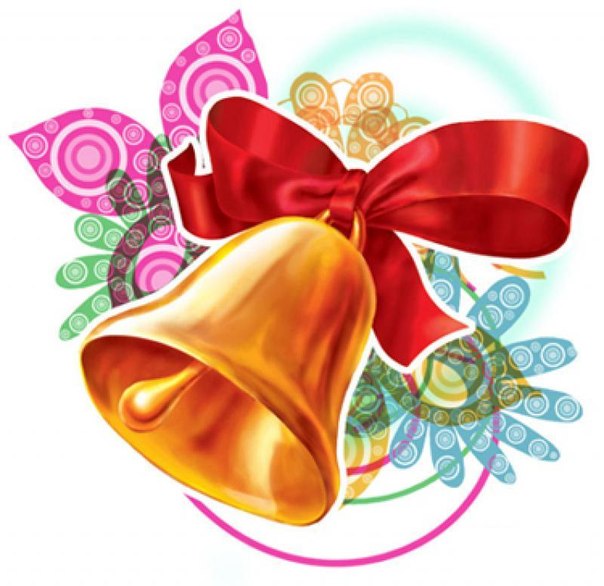 Виробнича педагогічна практика в Петропільському опорному закладі загальної        середньої освіти
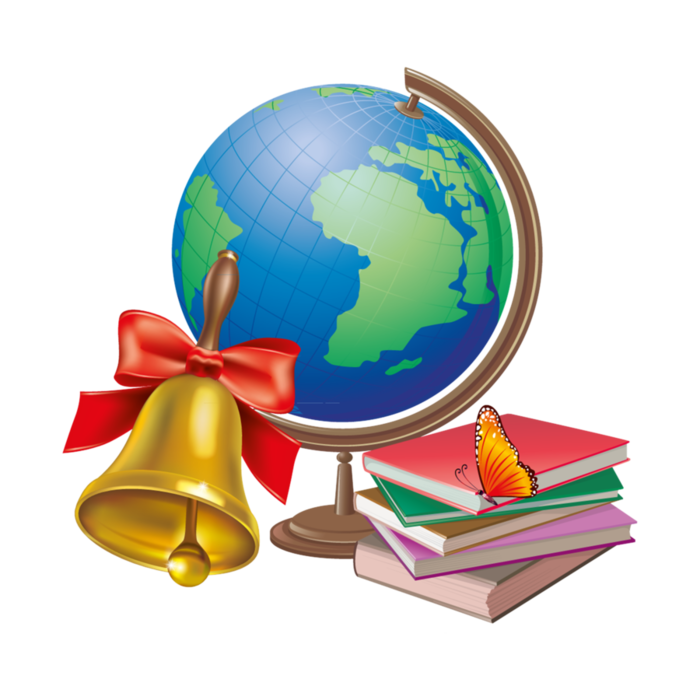 Виконала:
студентка 1 курсу
магістратури
Групи 8.0918-б
Гарбуз Вікторія
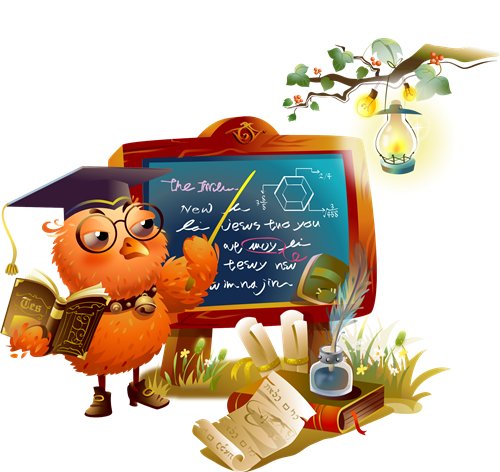 Петропільський опорний заклад загальної середньої освіти
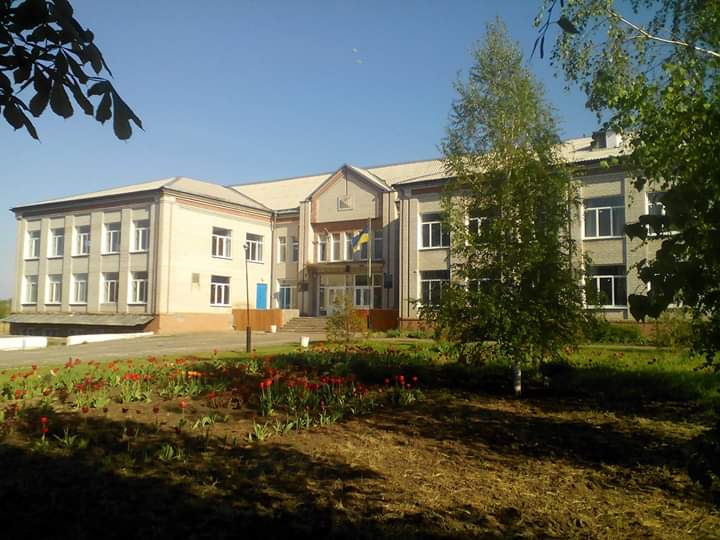 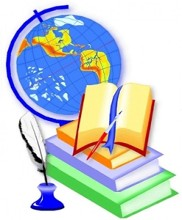 Медіатека
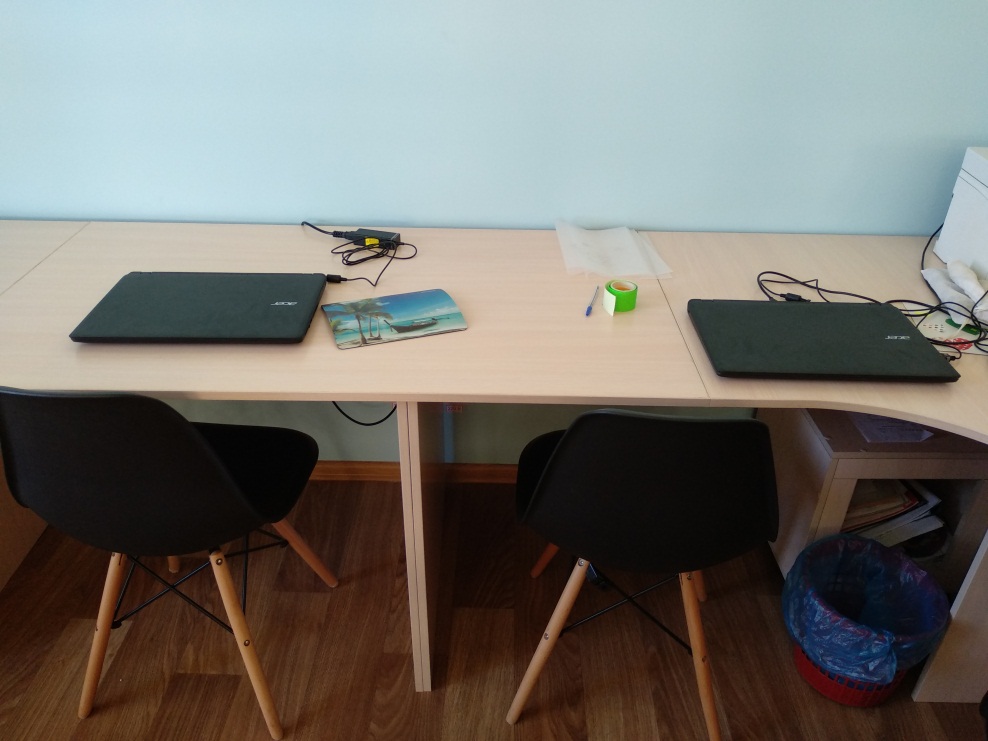 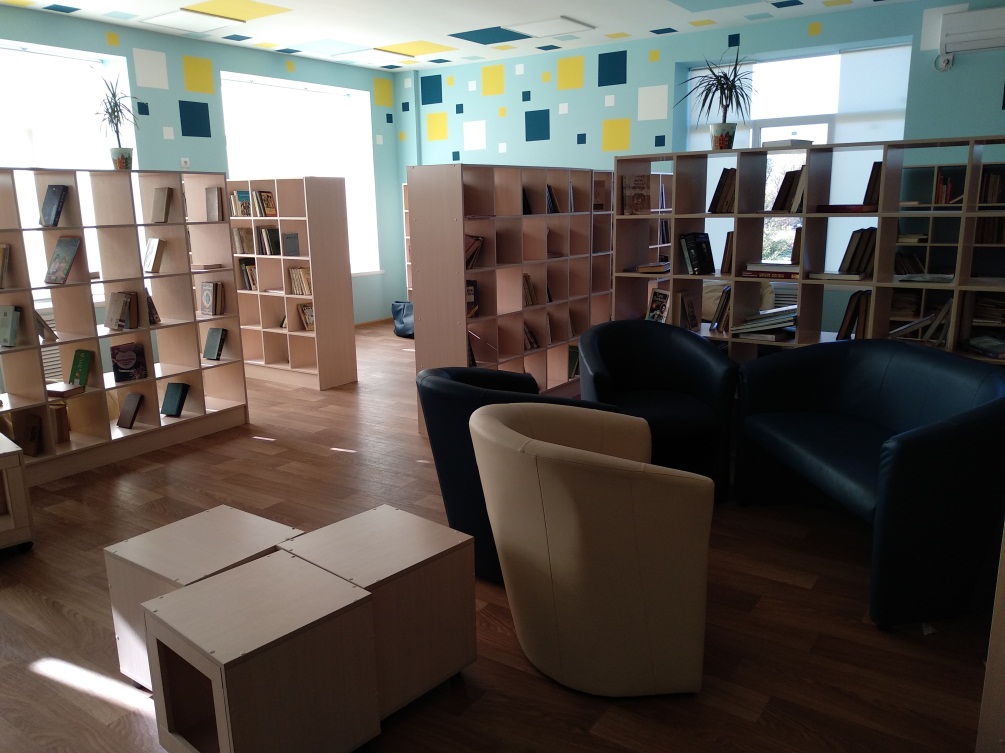 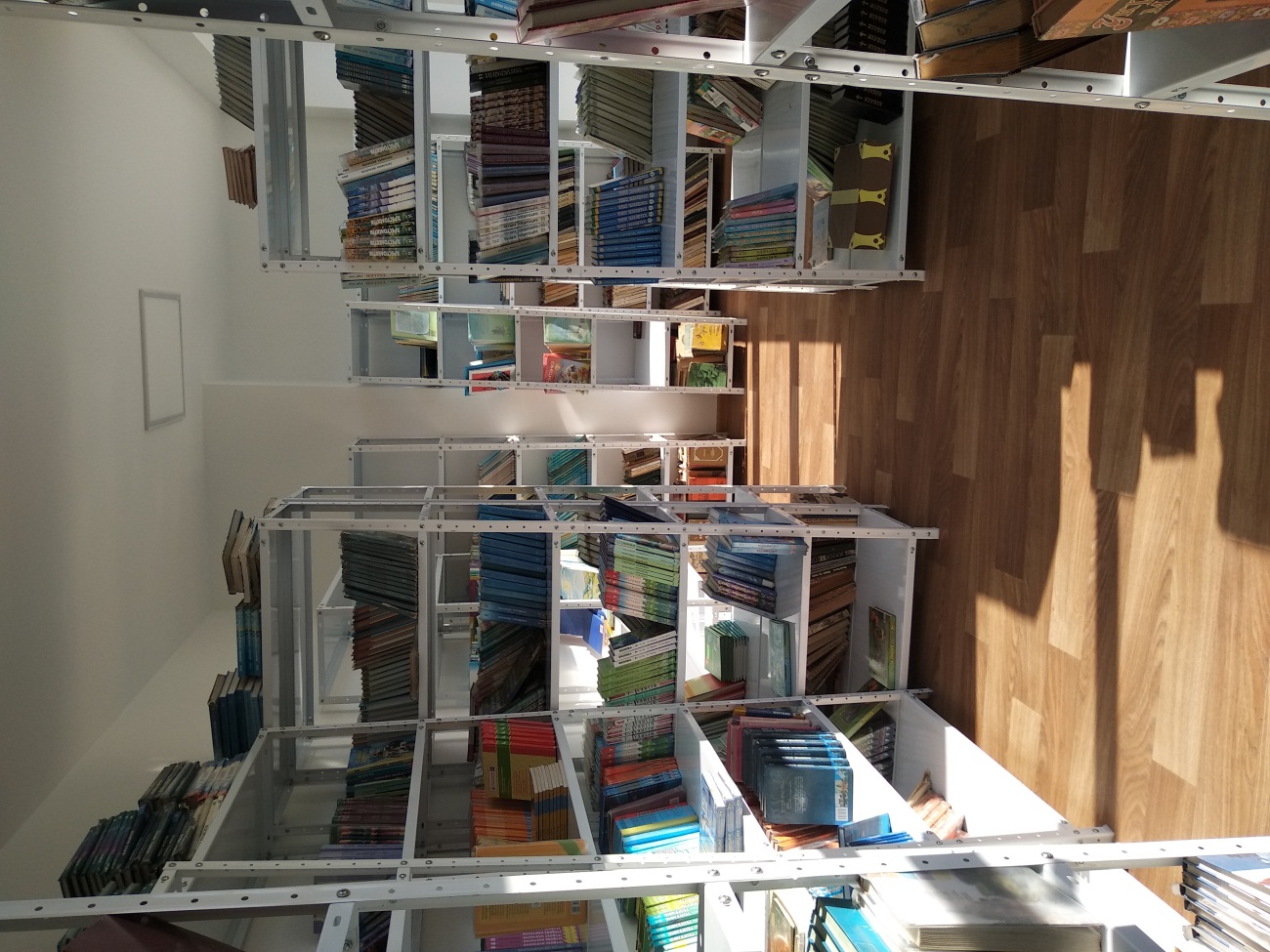 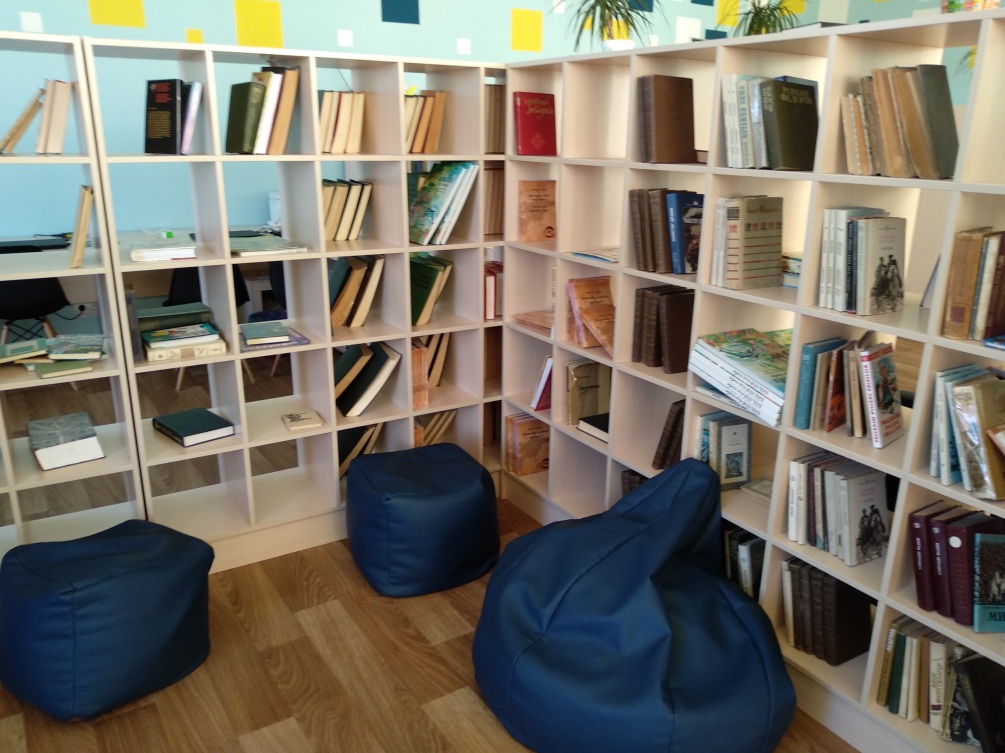 Сенсорна кімната
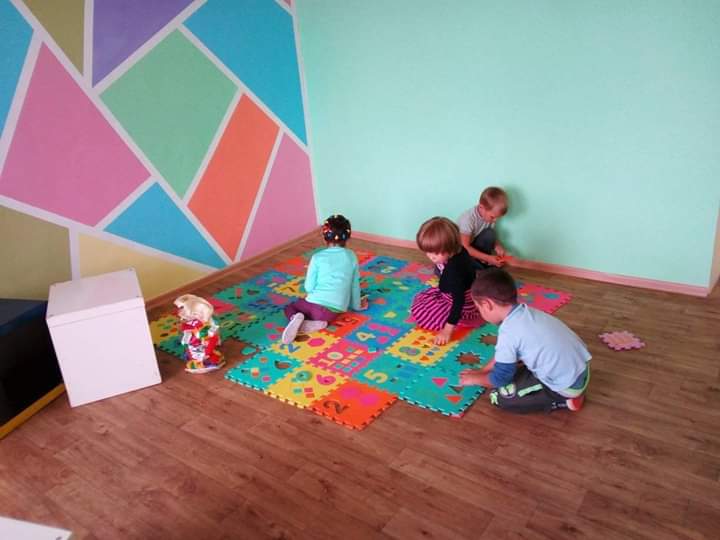 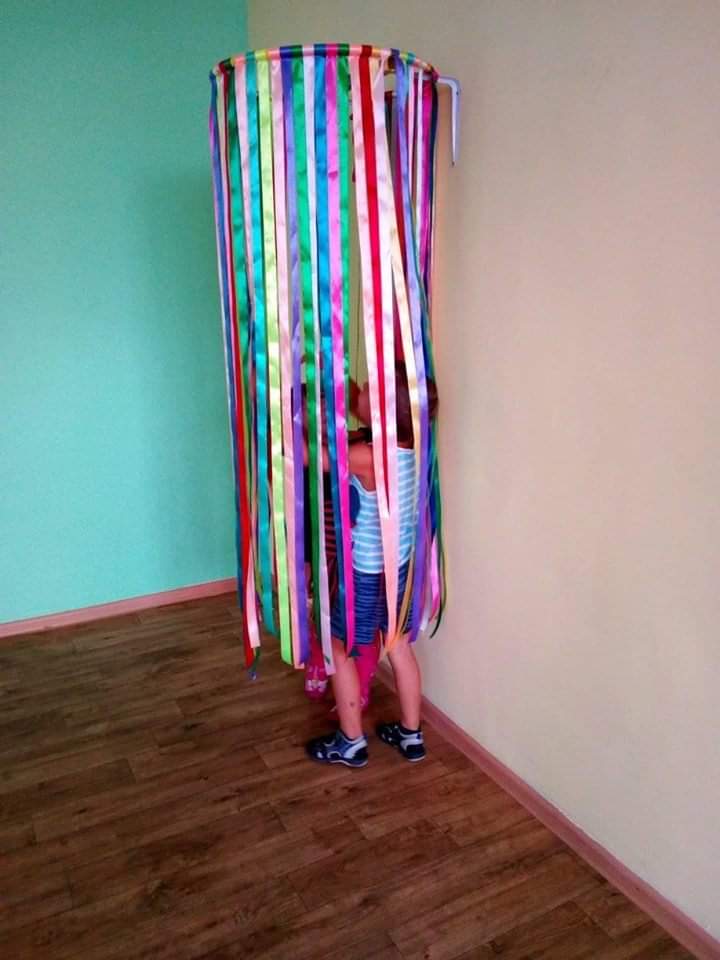 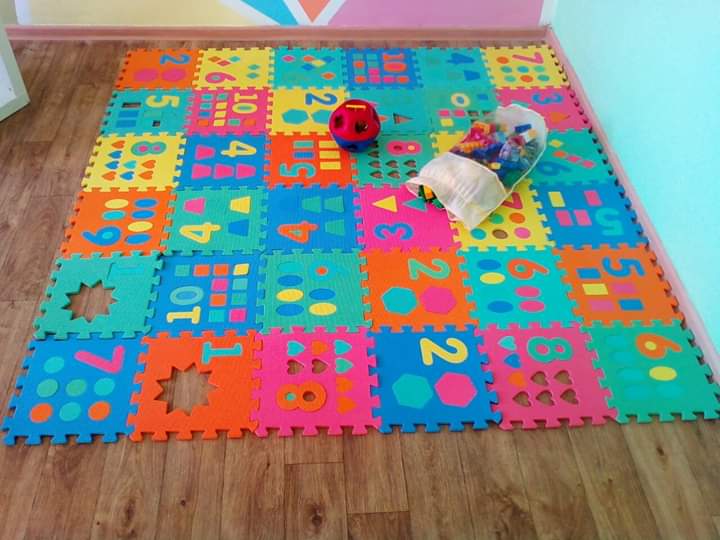 Проведення залікового уроку з біології у 11 класі на тему: «Модифікаційна мінливість».
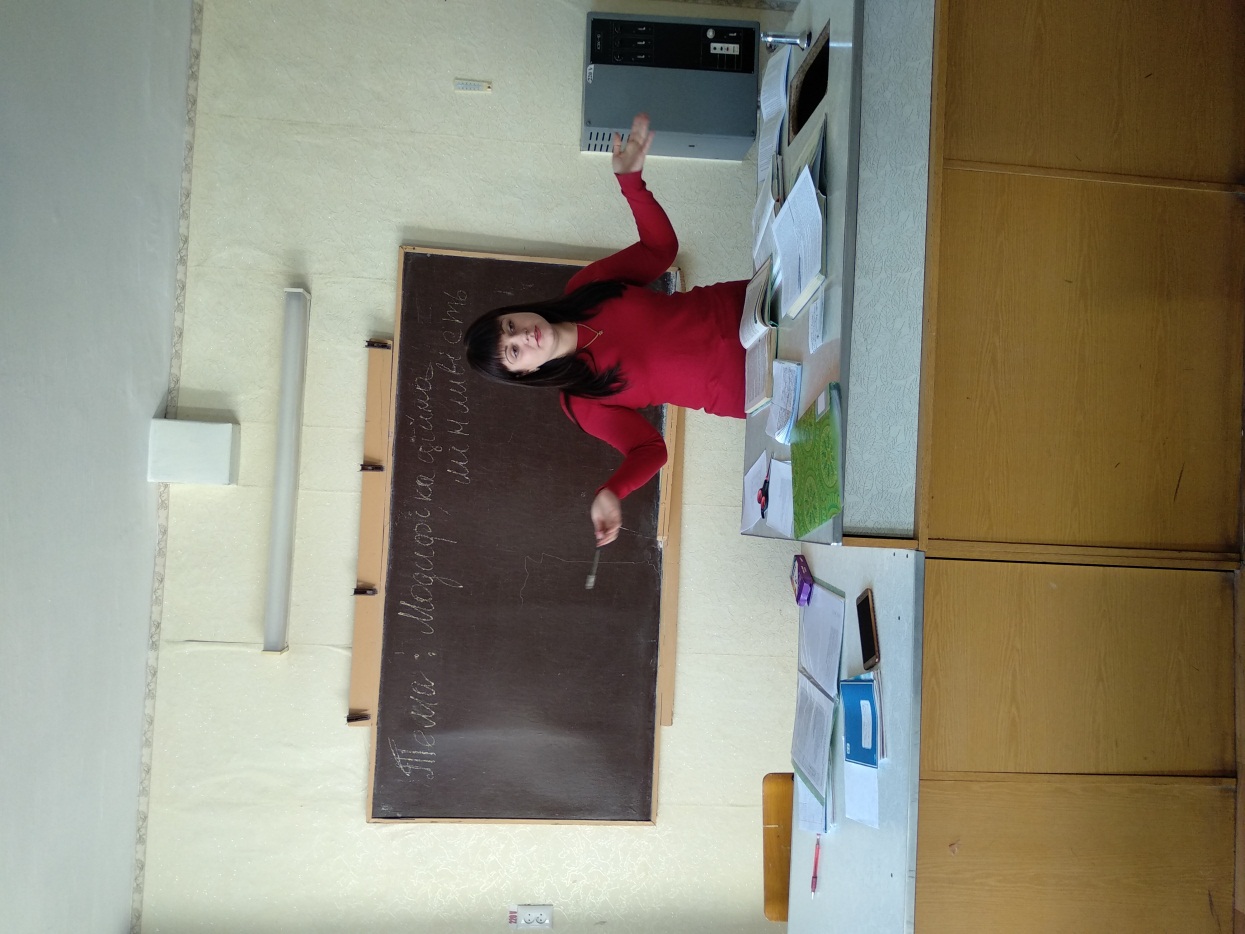 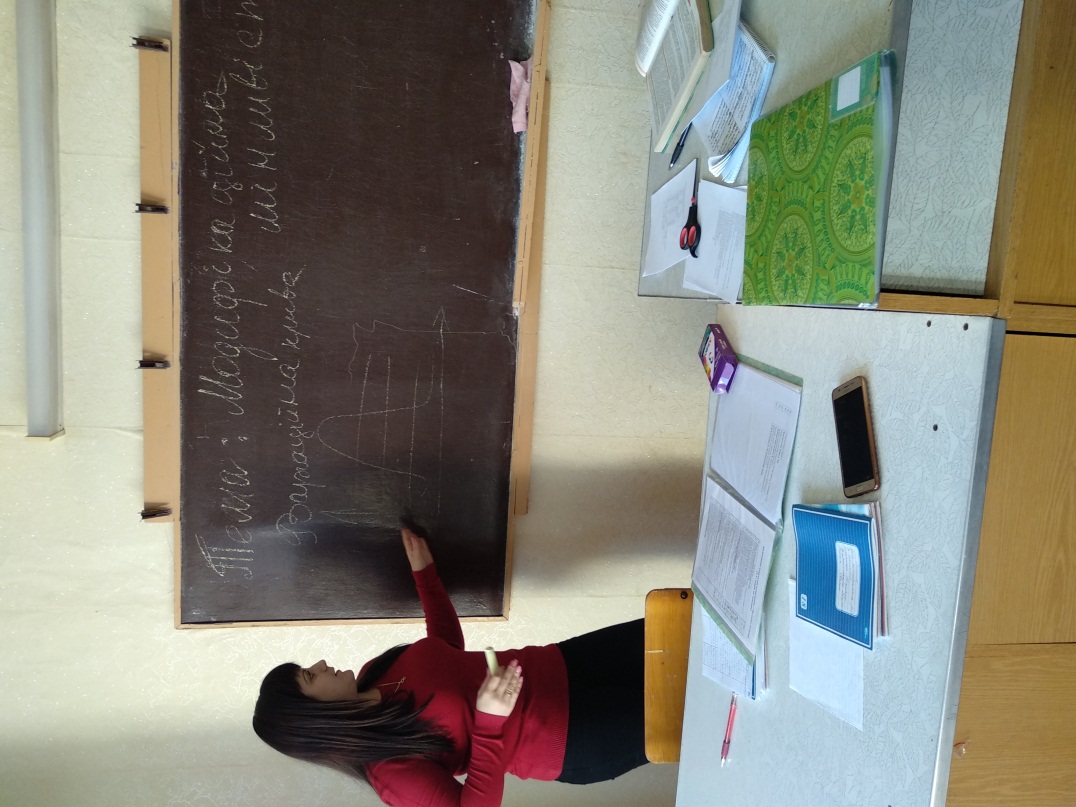 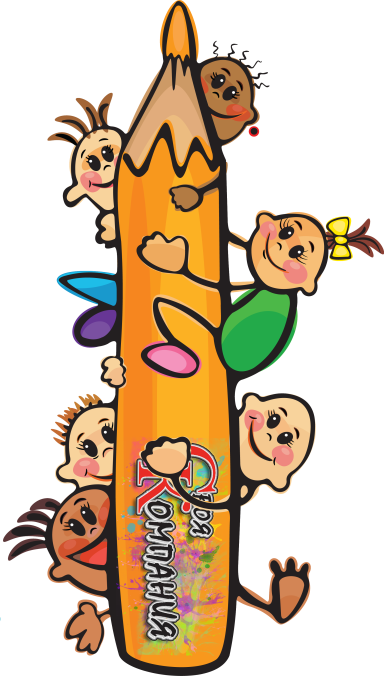 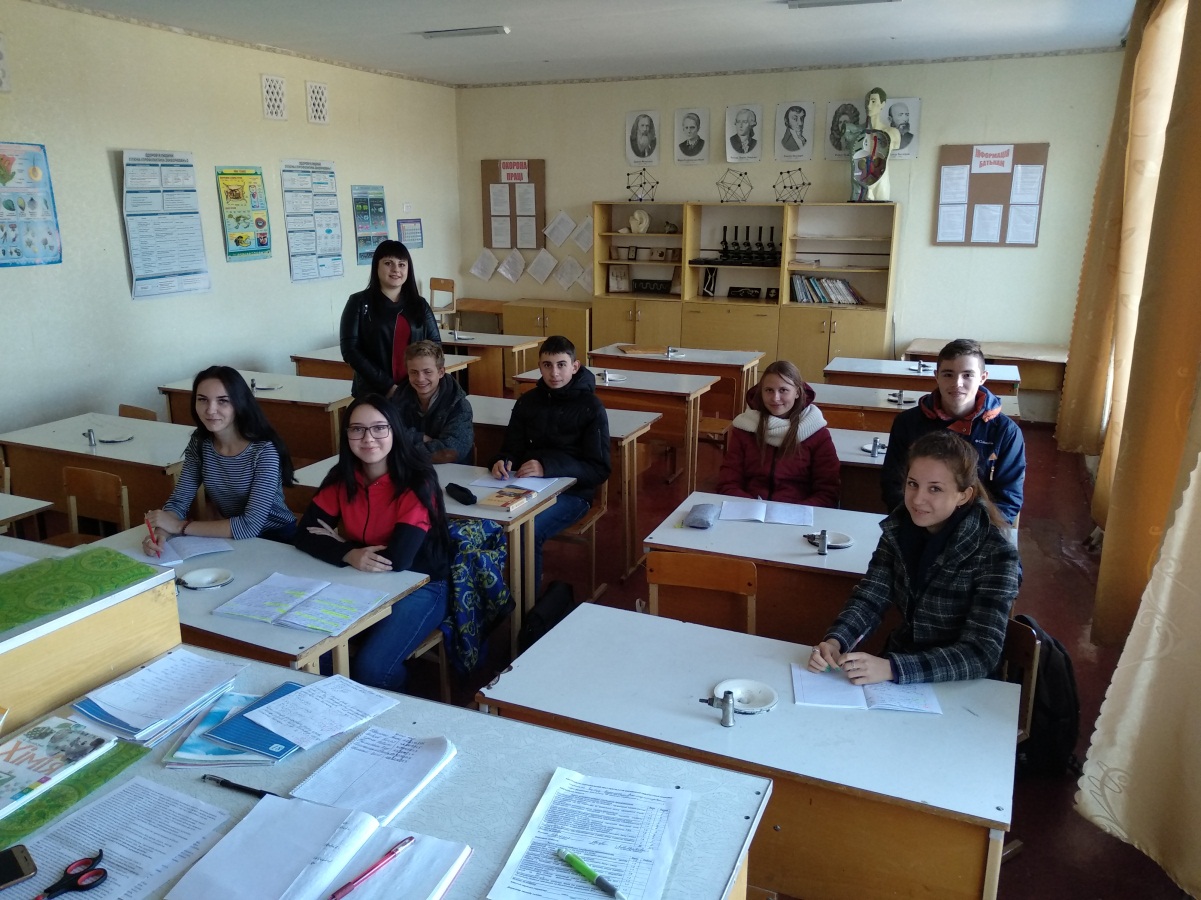 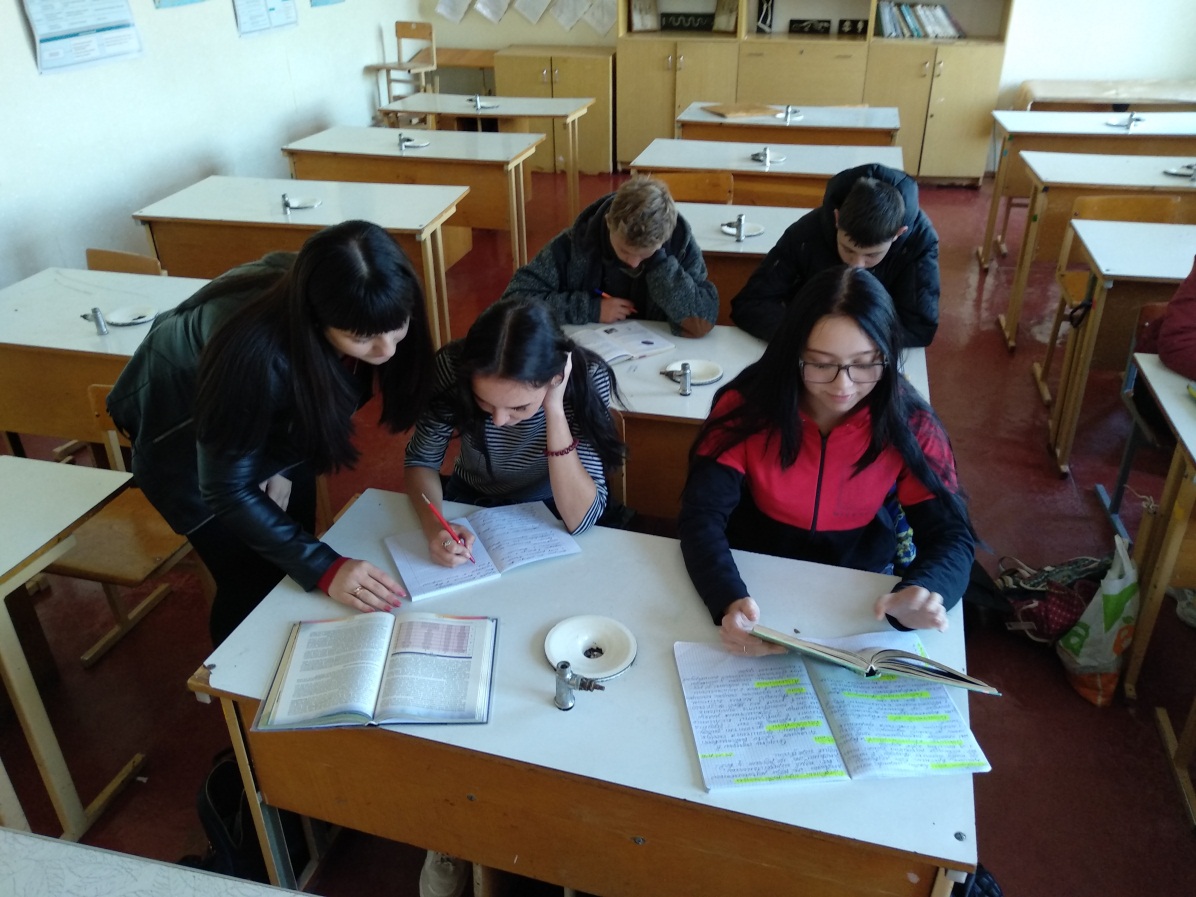 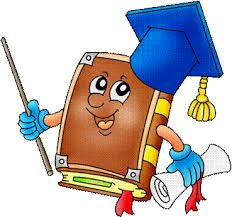 Перевірка самостійних робіт учнів
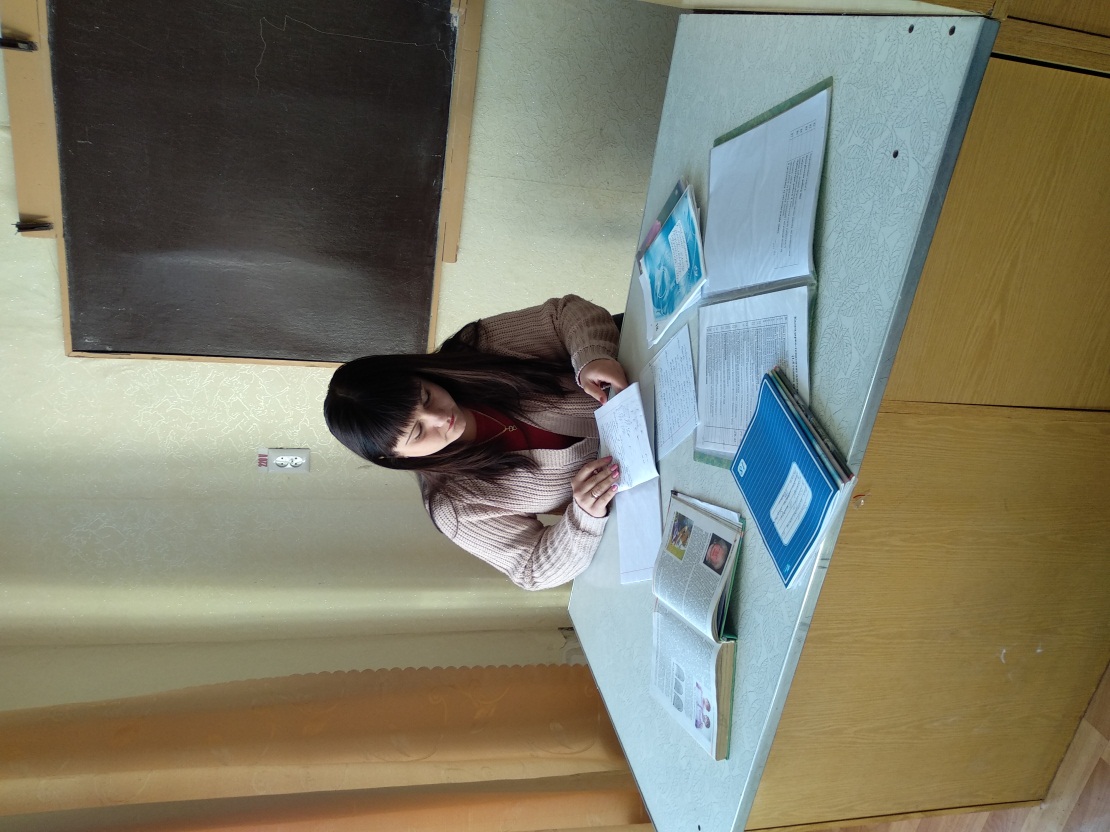 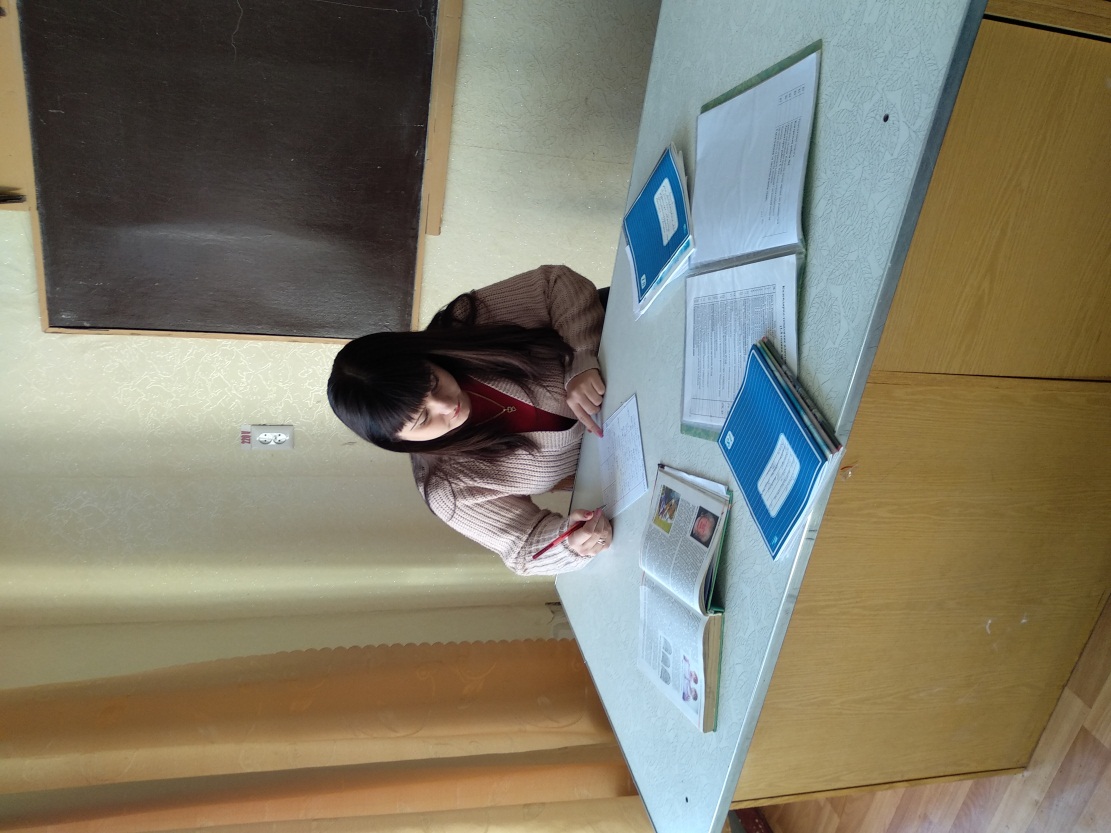 Проведення виховного заходу на тему«Життя Онлайн : інтернет – друг чи ворог?».
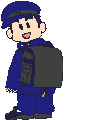 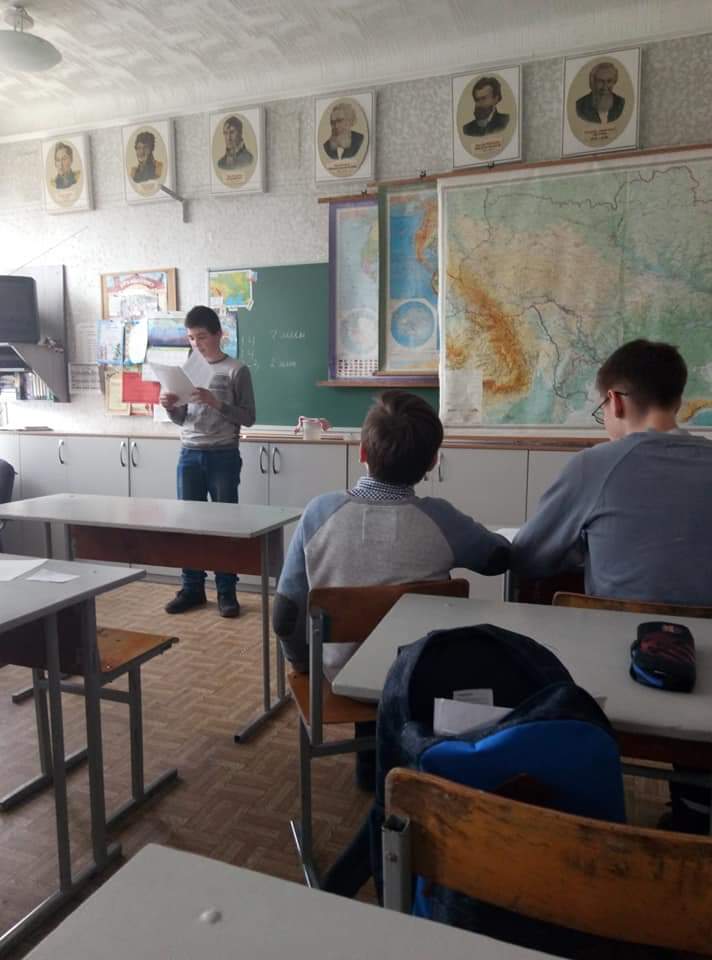 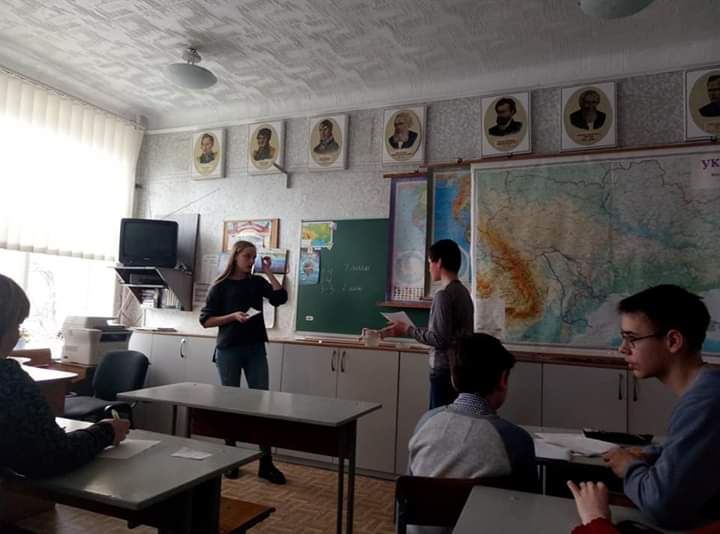 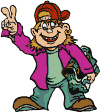 Проведення шкільного позакласного заходу з біології на тему: «Інтелект - шоу» (інтелектуально-розважальна гра з хімії та біології).
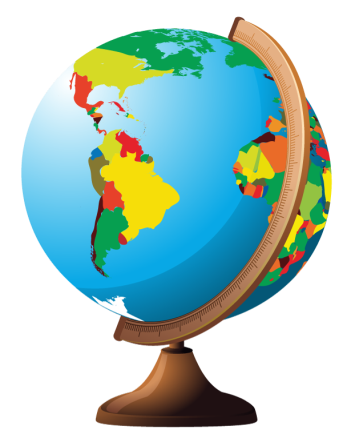 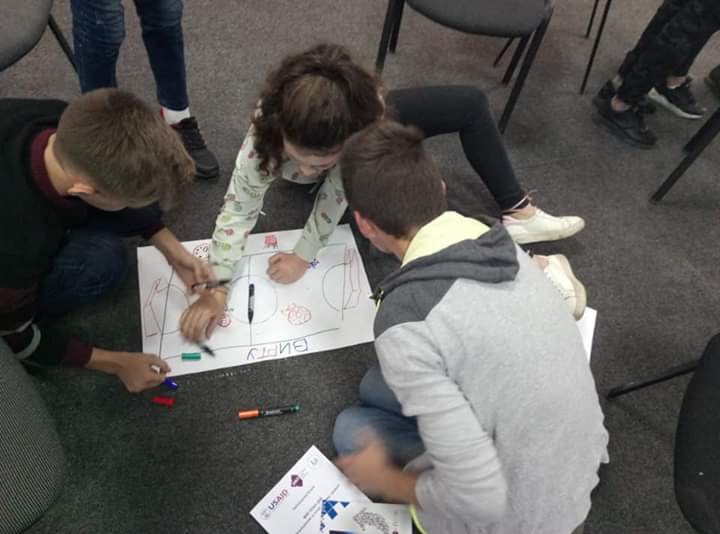 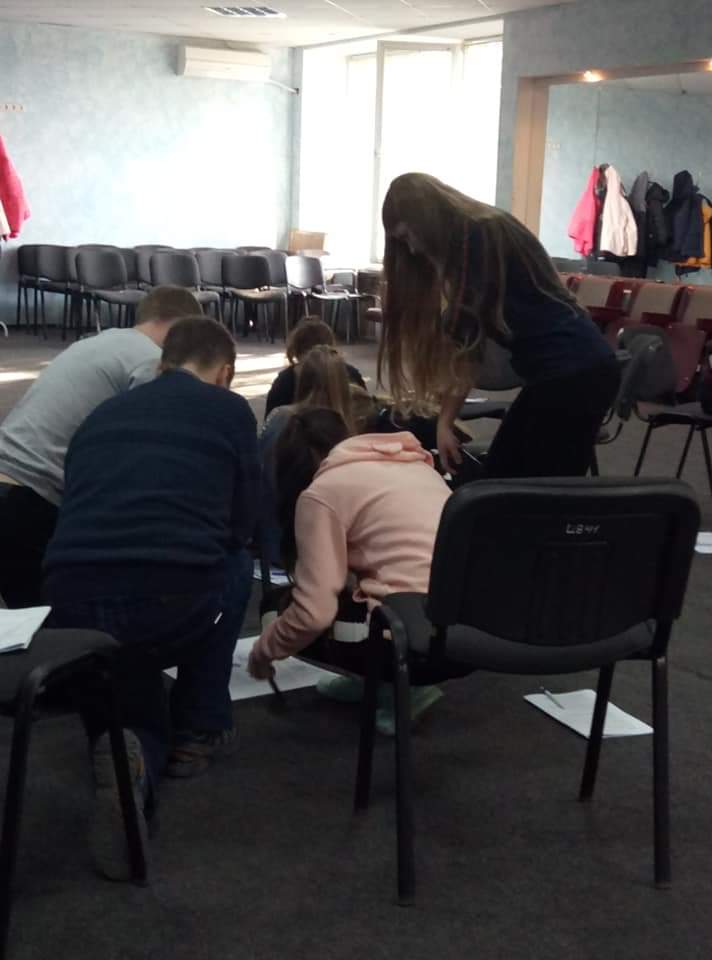 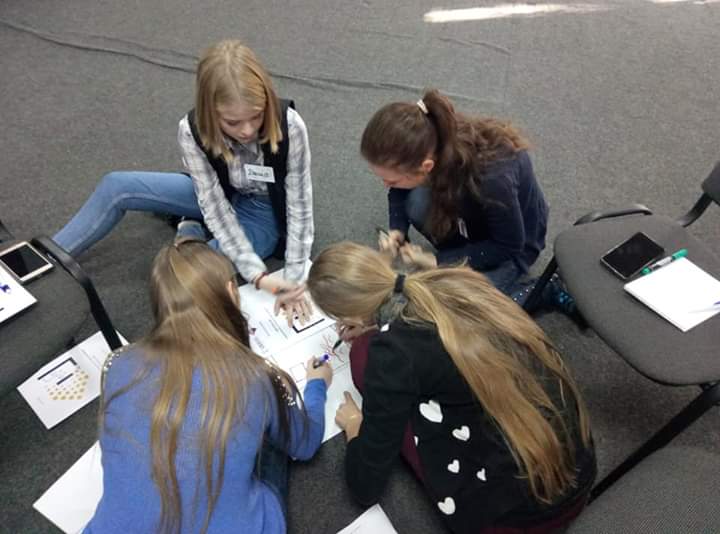 Суботник
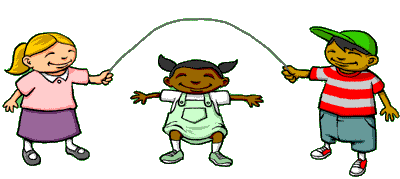 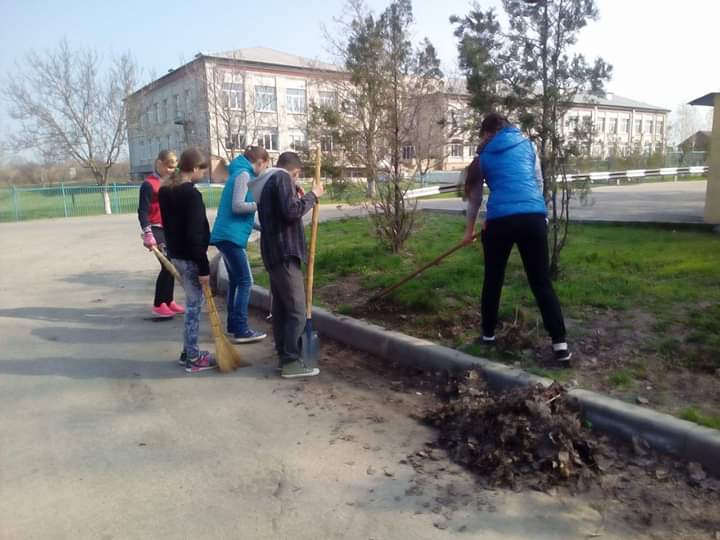 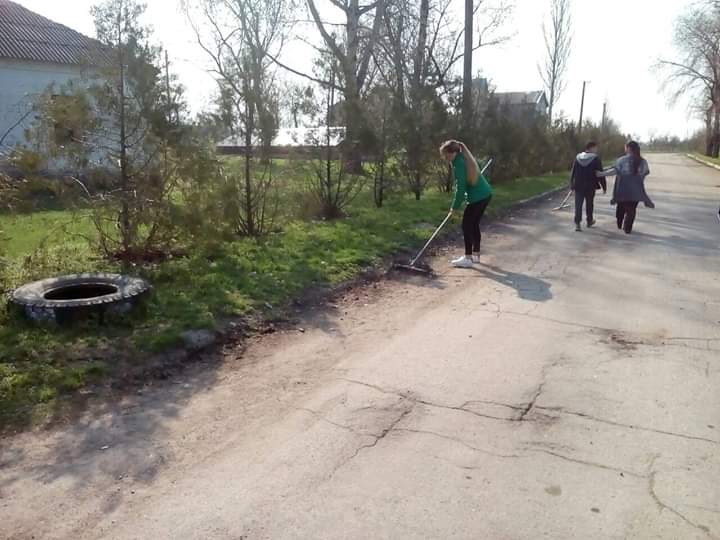 Змагання з волейболу
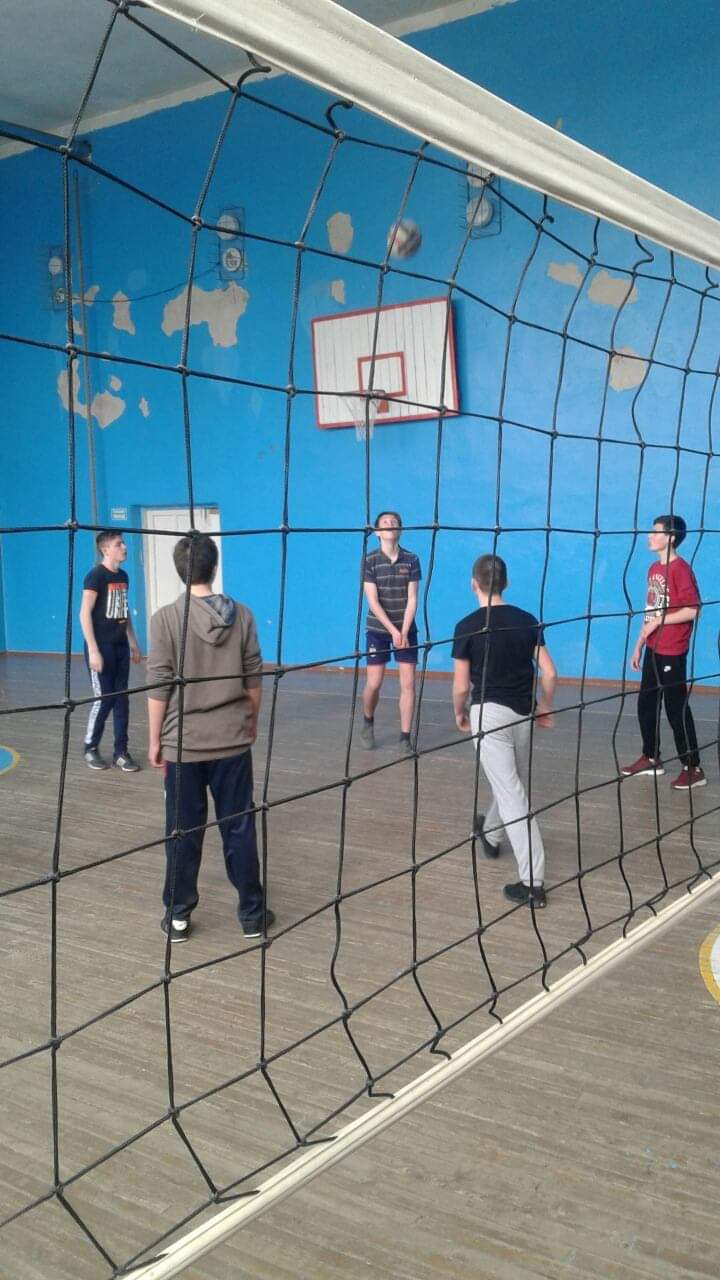 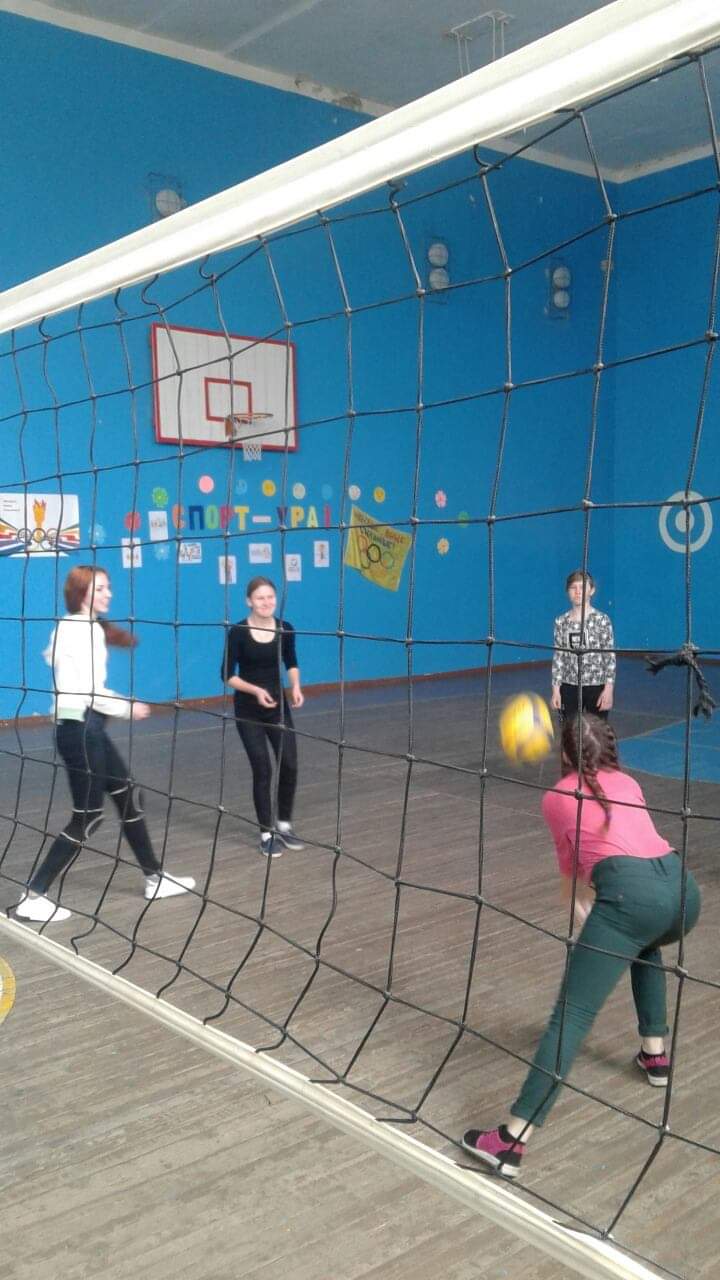 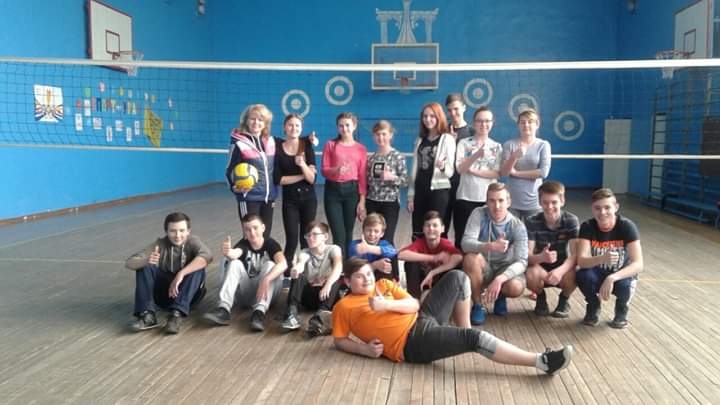 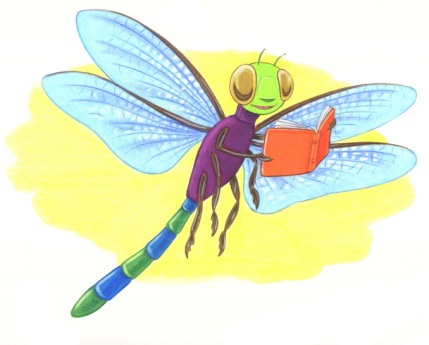 Екскурсія до ЗНУ
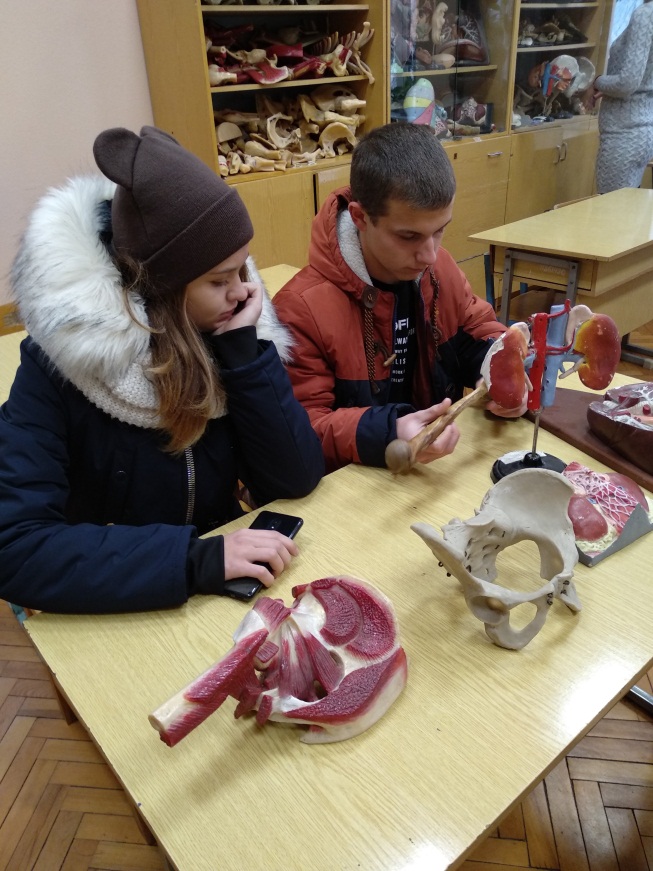 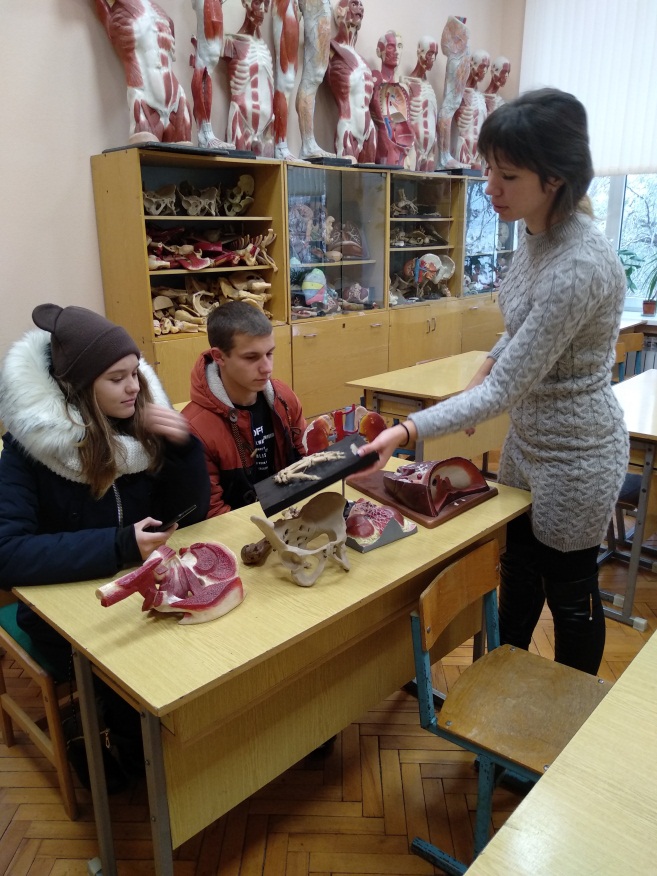 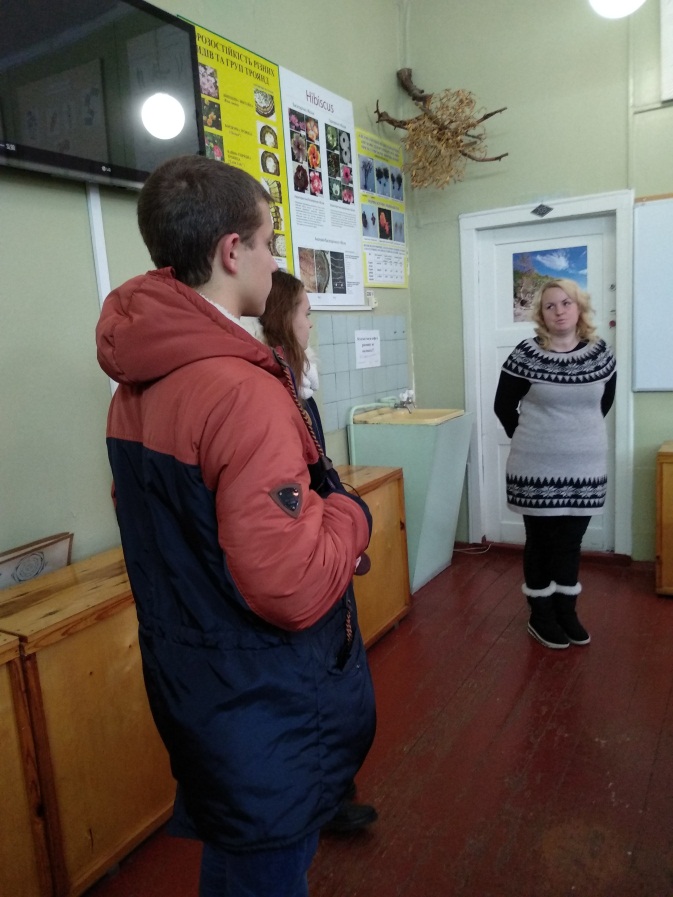 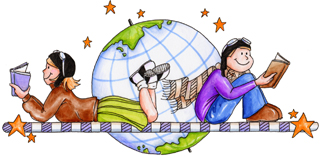 Екскурсія до ЗНУ
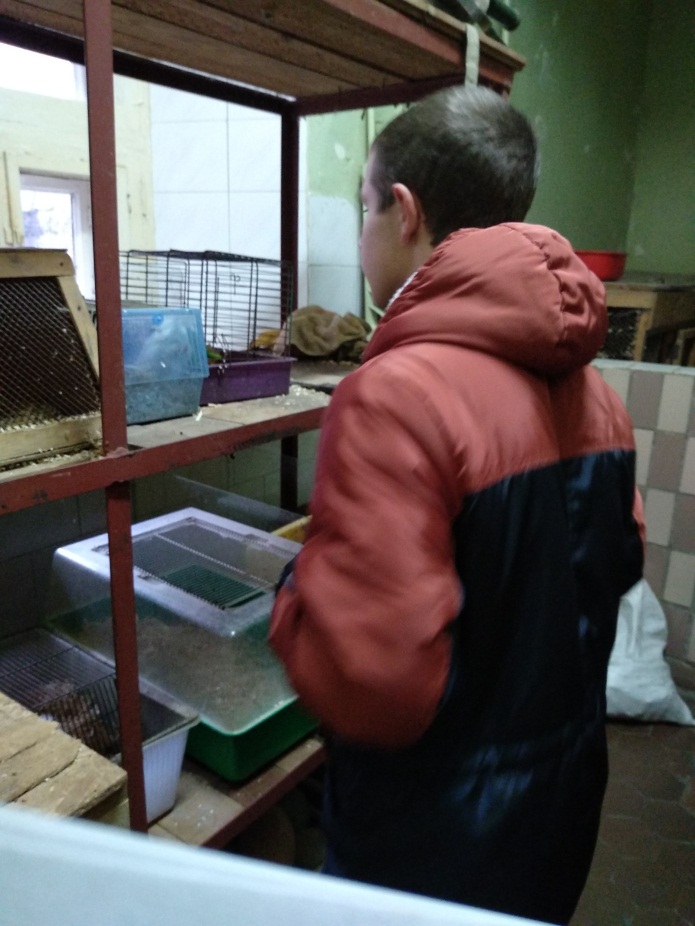 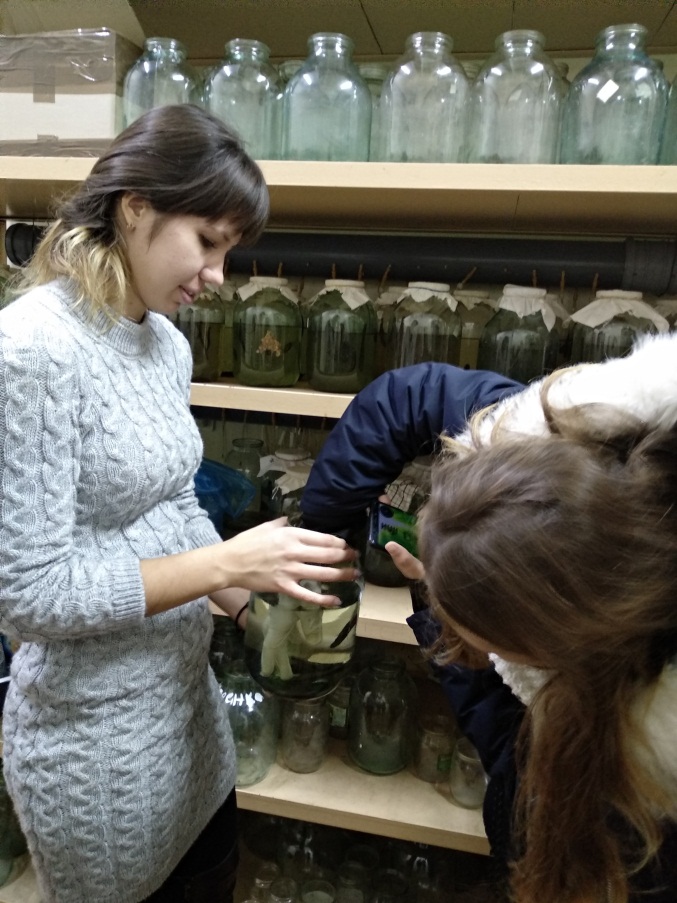 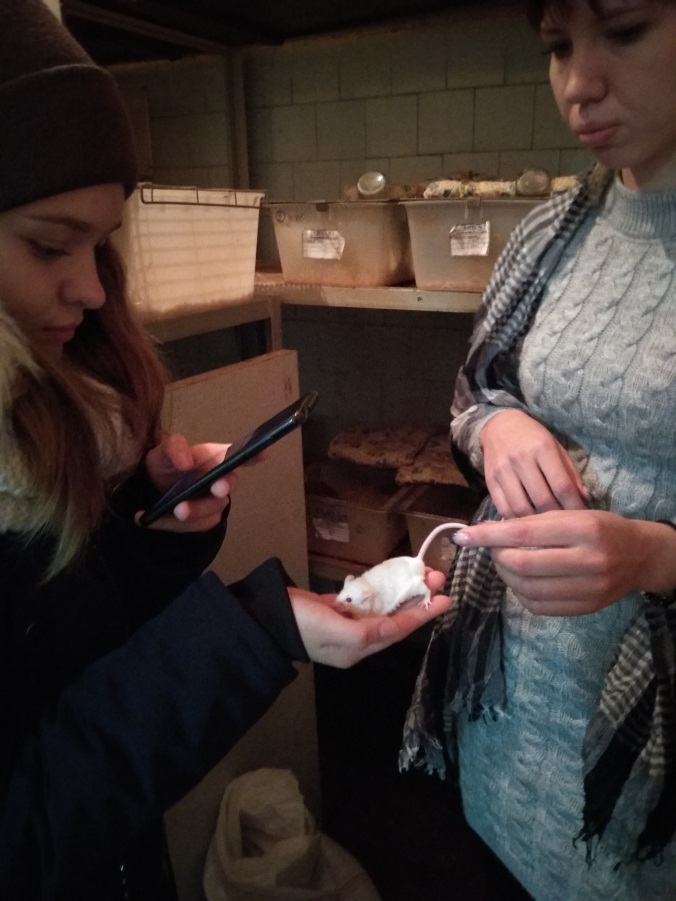